Geometry vocab.
*YOU SHOULD CONSTANTLY BE REVIEWING THIS VOCABULARY AS WE GO!
1)  point
A location in space that is represented by a dot and has no dimension.


Picture:		.P
2)  COLLINEAR
Points that lie on the SAME line.
To figure out if points are collinear,
	Pick any 2 pairs of points and find the slope of the segment between them
(If they have the same slope, they are collinear)
(If they have different slopes, they are NOT collinear)

Picture:          X                  Y            Z
3) Slope formula
OR
4) Point-slope formula
5)  Line
Continues on in BOTH directions, infinitely.

			

Picture:					
		        A		     B	

Symbol:  		AB  or   BA
6)  Line segment
Consists of 2 endpoints and all the points between them.

		

Picture:		C                   D

Name and Symbol:	CD   or   DC
7)  ray
Consists of an endpoint on one side and continues on in the other direction, infinitely.

					S
Picture:          R  

Name and Symbol:  RS
8)  Opposite rays
Two rays that connect at a common point to form a straight line.

					
Picture:          R         S         T  

                       SR and ST are opposite rays
9)  Plane
A FLAT SURFACE made up of points that has 2 dimensions and continues on in all directions.

Picture:			     Picture:	                                   							.B		 			                                   .C
                               k	                   . A
				   (3 Non collinear points)
Name: Plane k		     Name: Plane ABC
10)  Coplanar
Points that lie in the SAME PLANE.

Picture:
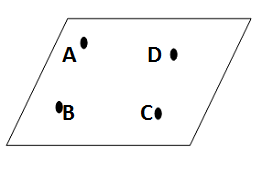 11)  congruent
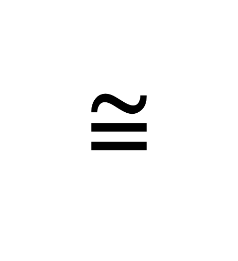 Symbol:  

Equal in measure and Similar in shape

Congruent Line Segments – Line segments that have the same length.

Congruent Angles – angles that have the same measure.
12)  Midpoint
The MIDDLE point or CENTER point of a line segment that creates 2 congruent segments.


Picture:     				AM   BM
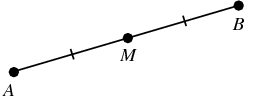 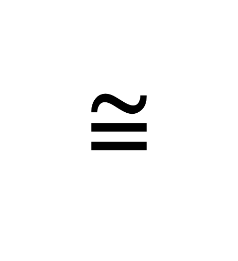 13)  Midpoint formula
14)  SEGMENT Bisector
This is a line that divides the segment in half, at the midpoint, creating 2 congruent segments.

				
Picture:  				


Therefore:	AM   BM
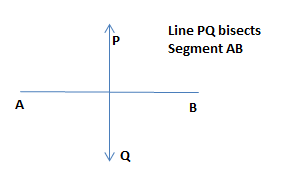 M
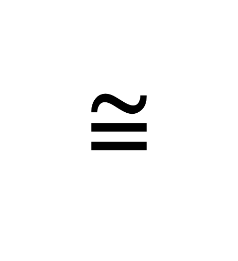 15)  Angle
A set of points consisting of 2 different rays that have the same endpoint.

Picture:  

4 different ways to name an angle:  
1)	<ABC			3)      <B  (Name of            					                 vertex)
2)	<CBA			4)      <1
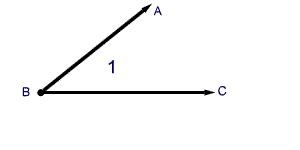 16) Angle Bisector
This is a ray/line, that divides an angle in half and creates 2 congruent angles.
Picture:       	   				
				
	

Therefore:  <ABD   <CBD  or   <1	 <2
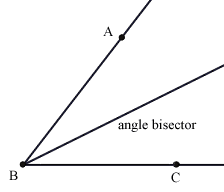 D
1
2
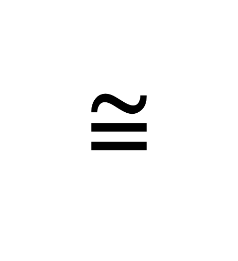 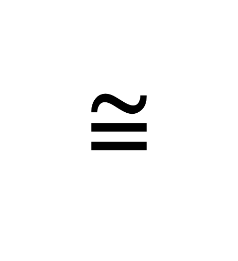 17)  Different         types of angles
ACUTE:  1 angle that has a measure between 0 and 90 degrees.

RIGHT:  1 angle whose measure = 90 degrees.
		

OBTUSE:  1 angle that has a measure between 90 and 180 degrees.


STRAIGHT:  1 angle whose measure = 180 degrees.
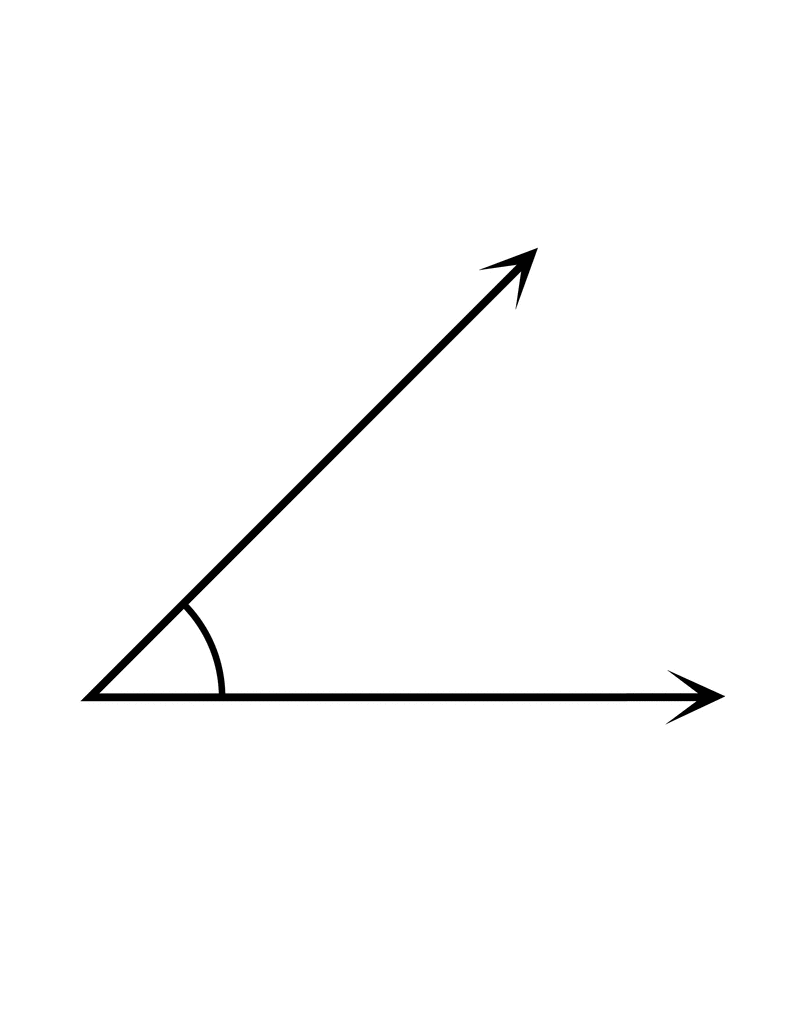 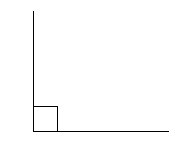 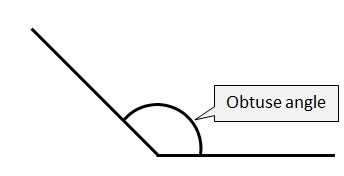 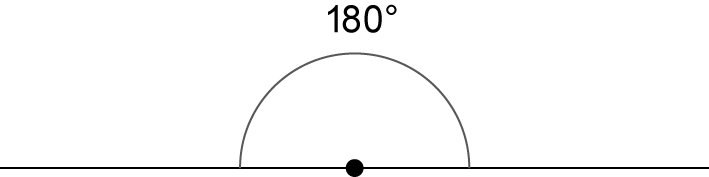 18)  COMPLEMENTARY        ANGLES
2 angles whose SUM is 90 degrees.
Think about them as 2 angles contained in a right angle.



Picture:
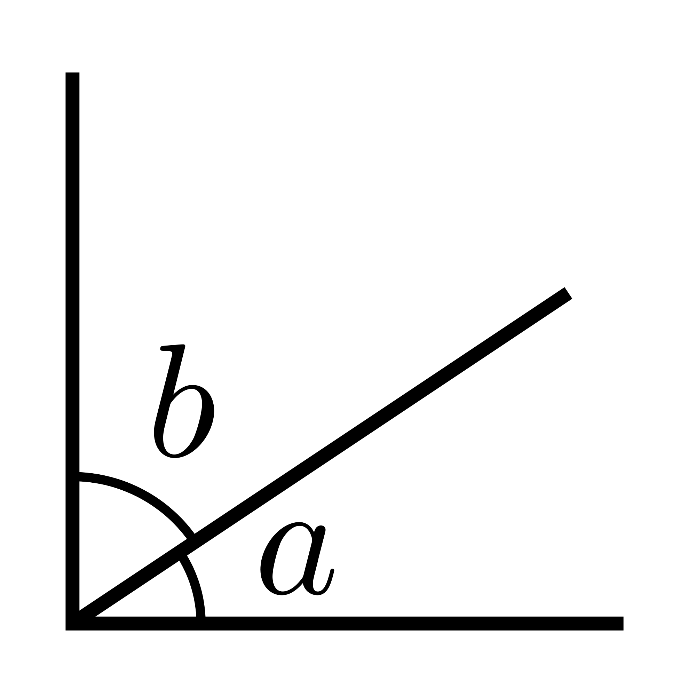 <a + <b = 90
19)  Supplementary        angles
2 angles whose SUM is 180 degrees. 
Also called a linear pair of angles.

Picture:
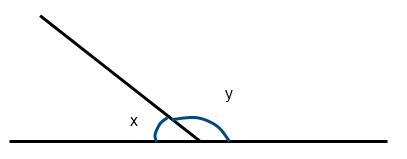 <x + <y = 180
20)  Adjacent angles
2 angles that are NEXT TO each other.
	ex:
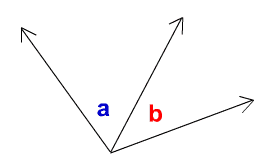 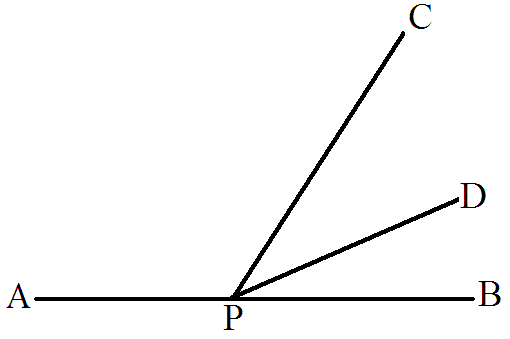 21)  Linear Pair
2 adjacent angles that lie on a straight line whose sum is 180 degrees.
Also called supplementary angles.
		ex:
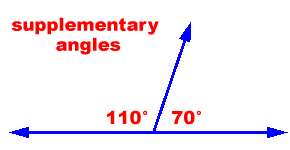 22)  Perpendicular lines
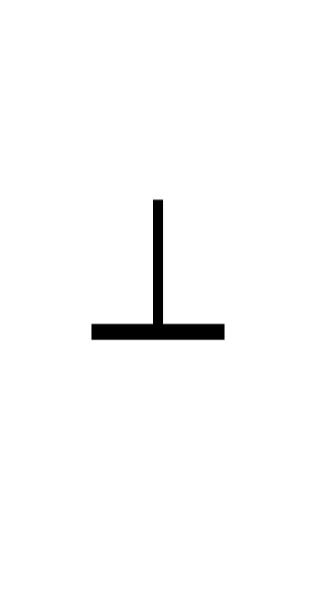 Symbol:	 

Lines that intersect to form right angles (90 degrees).
The slopes of these lines are negative reciprocals of each other.


Picture:
23)  Parallel lines
Lines that have the SAME slope
24)  Vertical angles
Lines that intersect to form opposite angles that are congruent. These angles are across from each other when lines intersect.

Picture:

Therefore: <a    <c   and  <b    <d
b
c
a
d
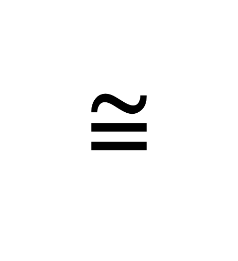 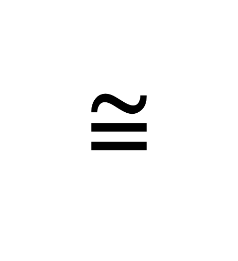 25)  Distance
The length of a line segment.

Formula:
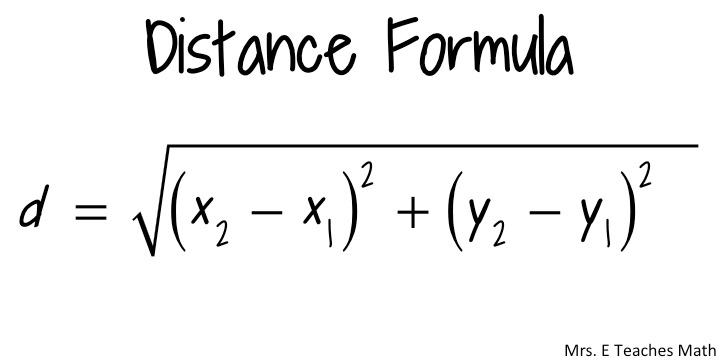 26)  Different  Types of         triangles
SCALENE:  a triangle whose sides have different lengths AND angles are different degree measures.


ISOSCELES:  a triangle that has 2 sides of equal length AND 2 angles that have the same degree measure, called the base angles.


EQUILATERAL/EQUIANGULAR:  a triangle that has 3 sides of equal length AND 3 angles that have the same degree measure.
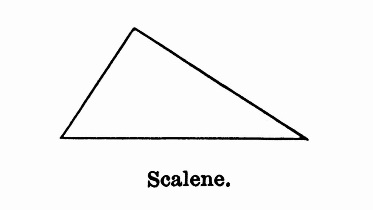 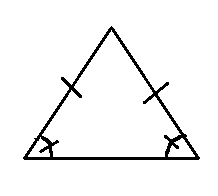 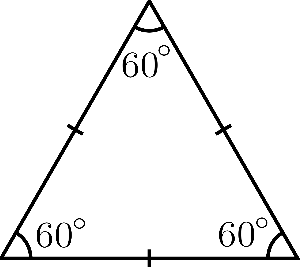 27)  Median of a triangle
A MEDIAN of a triangle is a line segment that connects from a vertex to the MIDPOINT of the opposite side.

Picture:           



Therefore:	 D is the midpoint
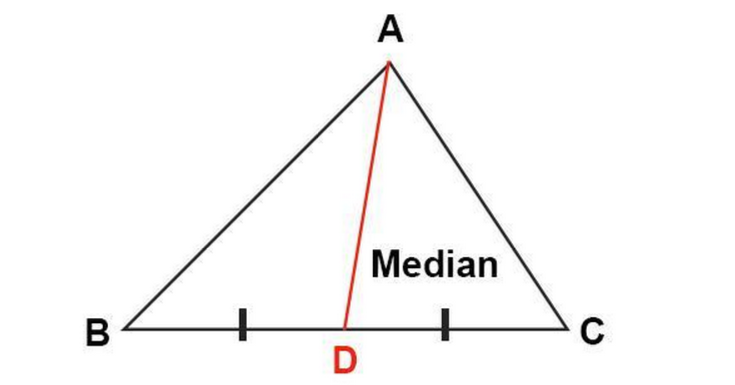 28)  Altitude of a triangle
An ALTITUDE of a triangle is a line segment that connects from a vertex and is PERPENDICULAR to the opposite side.

Picture:	            		AD is the altitude




Therefore:	AD    BC
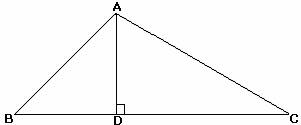 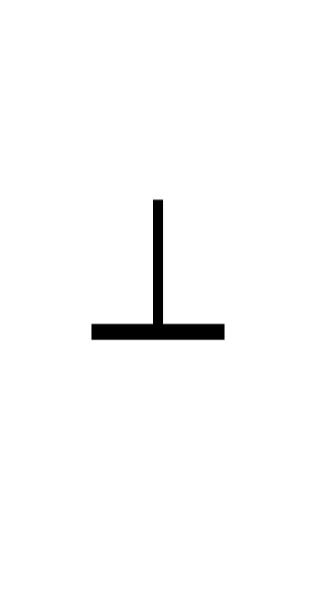 29) Triangle Exterior angle theorem
The exterior angle of a triangle equals the sum of the 2 non adjacent interior angles
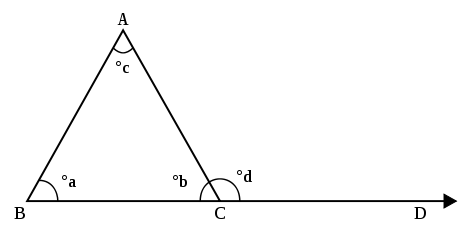 <d = <a + <c    or   <ACD = <BAC + <ABC
30)  Types of polygons
**A regular polygon has equal sides AND equal angles

Triangle: 3 sides and 3 angles
Quadrilateral: 4 sides and 4 angles
Pentagon: 5 sides and 5 angles
Hexagon: 6 sides and 6 angles
Octagon: 8 sides and 8 angles
Nonagon: 9 sides and 9 angles
Decagon: 10 sides and 10 angles
Dodecagon: 12 sides and 12 angles
31) Sum of the interior angles of a polygon
Let n = the number of sides
32) Sum of the exterior angles of a polygon
360 degrees